Welcome to Band!
Trombone
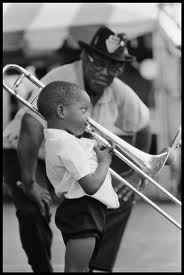 Invented about 600 years ago
Brass family, sometimes 
               called sackbut
Move the slide while blowing 
                 into it to make sound
The big sound of a band comes from the support of trombones 

http://www.youtube.com/watch?v=1TRG69ldiHE   Kai Winding “Coming Home”
Trombone
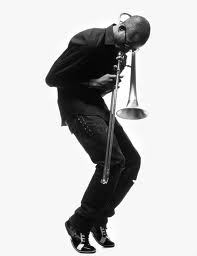 To play it well: need to be able 
         to hear differences in pitches, 
         need to have good air support
Became really popular through 
         Jazz music


http://www.youtube.com/watch?v=QxUj2fKFX7A    JJ Johnson & Kai Winding “It’s Alright With Me”

http://www.youtube.com/watch?v=hH5KaGxahiU   Young girl “All Of Me”
Clarinet
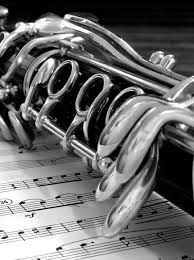 Invented about 400 years ago
Woodwind family, sometimes 
                called Licorice Whip
Uses a reed that vibrates when 
                you blow to make sound
Clarinets are the foundation of beginner 
                bands (they make the band sound   
                good & are featured in many songs)
Clarinet
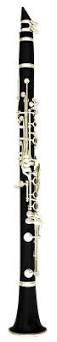 Made from wood (sometimes plastic)
To play it well: need to be able to cover 
          holes with fingers, need to develop 
          strong mouth muscles
Popular in many types of music 
	       throughout world

http://www.youtube.com/watch?v=qLTManObB40    Gershwin’s “Rhapsody in Blue”

http://www.youtube.com/watch?v=0jE2g055zRA  Benny Goodman “Sweet Georgia Brown”
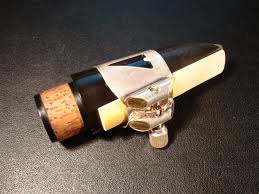 Saxophone
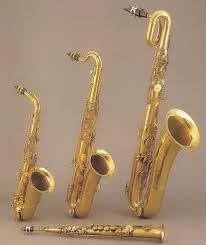 Invented about 170 years ago
Woodwind family, played like
          clarinet (with reed & blowing 
          into mouthpiece)
Made of metal
Provide the middle range sound for bands,   
           often play both lead parts or background 
           parts
Saxophone
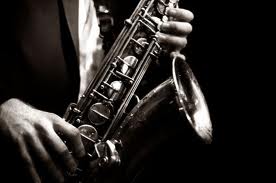 To play it well: need to 
          develop strong mouth 
          muscles
Became popular with Jazz music & old school  
          Rock music

1:27  http://www.youtube.com/watch?v=igFl9OjGQ-o  Grace Kelly young sax player

Shuffle Demons “The Funkin’ Pumpkin” http://www.youtube.com/watch?v=imgum0qcPcQ
Trumpet
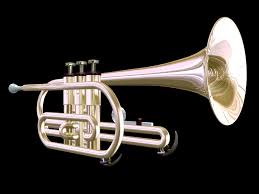 Invented over 3500 years 
        ago
Brass Family, use valves that are pressed        
         down & air that is “buzzed” into the  
         mouthpiece
In ancient times, trumpet playing was a  
          highly guarded secret & few knew how to    
          play
Trumpet
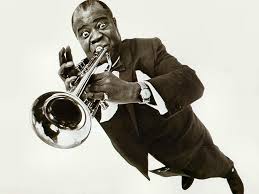 To play it well: need to 
           blow like you’re 
          cooling soup & making a little smile at the  
           same time (soupy smile!)
Trumpets have always been popular & are 
           played in many music styles

1:00 Louis Armstrong  “Hello Dolly” http://www.youtube.com/watch?v=kmfeKUNDDYs

Jackson State Trumpet Fanfare http://www.youtube.com/watch?v=gXBkxv7wXiM
Flute
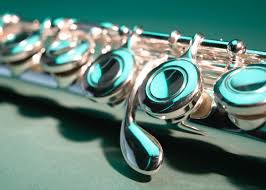 Invented over 43 000 years 
          ago, from the time of the earliest humans
          in Europe (made of bone or tusks then)
Woodwind family, sometimes called an 
          aerophone because it has no reed & only    
          uses blown air to make sounds
Made of metal or wood
Flute
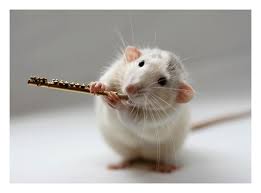 To play well: need to 
         blow air like blowing 
         across a pop bottle to make sound
Many different types of flutes can be found 
         throughout the world, & they look & sound 
          very different

Beat boxing flute player http://www.youtube.com/watch?v=5zMmYlzxHs4

Nina Perlove http://www.youtube.com/watch?v=1ZeuverPXEU
What else?  What about the other stuff?
If you want to play another instrument, you need to have some extra support outside of class – music lessons.  There is so much to learn with the other instruments that there won’t be much time to help those playing other instruments (like drums & guitar).  
You need to show me that you are CAPABLE of PLAYING WELL enough to keep up to everyone else!
What makes a band sound good?
A good blend of instruments that work together to make a sound that has enough of high, medium & low sounding parts
Players who PRACTICE (we only sound as good as our weakest player)
People who ENCOURAGE & HELP each other succeed (help the person next to you if they are stuck, don’t give them dirty looks)!
What makes a band sound good?
Starting to play & stopping music TOGETHER
Following teacher STOP SIGNALS so that we don’t waste time waiting for someone to listen (we spend more time playing that way)
PRACTICE (yes again, it is SUPER important)